Understanding Title IX and Student Conduct at CSM:Things You Need to Know
Dr. Tracy Harris
Vice President, Student Equity and Success
Our Responsibilities
Student Code of Conduct and Title IX Legislation
Student Code of Conduct
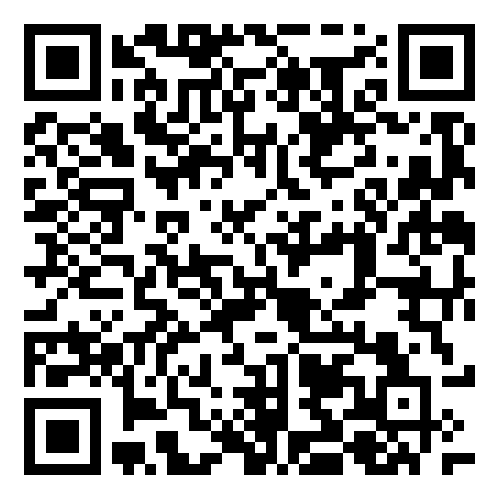 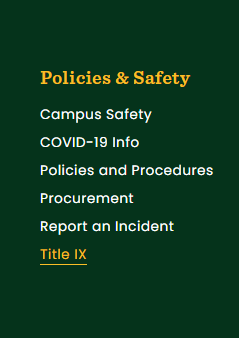 To protect and preserve an environment conducive to educational excellence, the college has established the Student Code of Conduct and its associated processes to educate students of their academic, civic, and social responsibilities as individuals and as groups.
https://www.csmd.edu/studentaffairs
Title IX
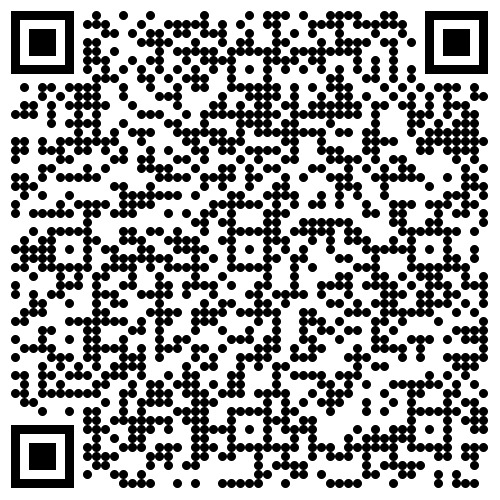 This policy is enacted to prohibit sexual harassment, including sexual discrimination, sexual assault, domestic and dating violence, stalking, and retaliation; to establish complaint procedures to investigate allegations of violations of this policy; and to provide appropriate sanctions for violations of this policy.
https://www.csmd.edu/about/policies/policy-on-sexual-misconduct-relationships-violence-stalking-and-retaliation.html
Your Responsibilities and Consequences
Your Responsibilities
Consequences
Attend Classes
Engage with faculty and staff
If you see something, say something
Report concerning behavior
Know your rights as a CSM student
Be an active CSM Early College Student
Failing grades in courses
Disciplinary action (Student Code of Conduct)
Student Conduct Hearing
Suspension 
Expulsion
Unacceptable behavior on a CSM campus
Student Affairs 
Academic and Career Advisors
Professional Counselors
Needs Coordinator
Mentoring support
Tutoring
Leadership Opportunities
Personal Enrichment
Student Life
College Supports
While you are on a CSM Campus you should:
Value the experience and respect the learning environment
Take advantage of faculty, staff, and resources around you
If time permits, take advantage of college resources (tutoring, mentoring, PE, etc.)
Know your Resource people!
Dr. Forrest, ST 153 lmforrest@csmd.edu
 Ms. Sylvia Royster, ST 153C, saroyster@csmd.edu
Dr. Harris, AD 207, taharris1@csmd.edu